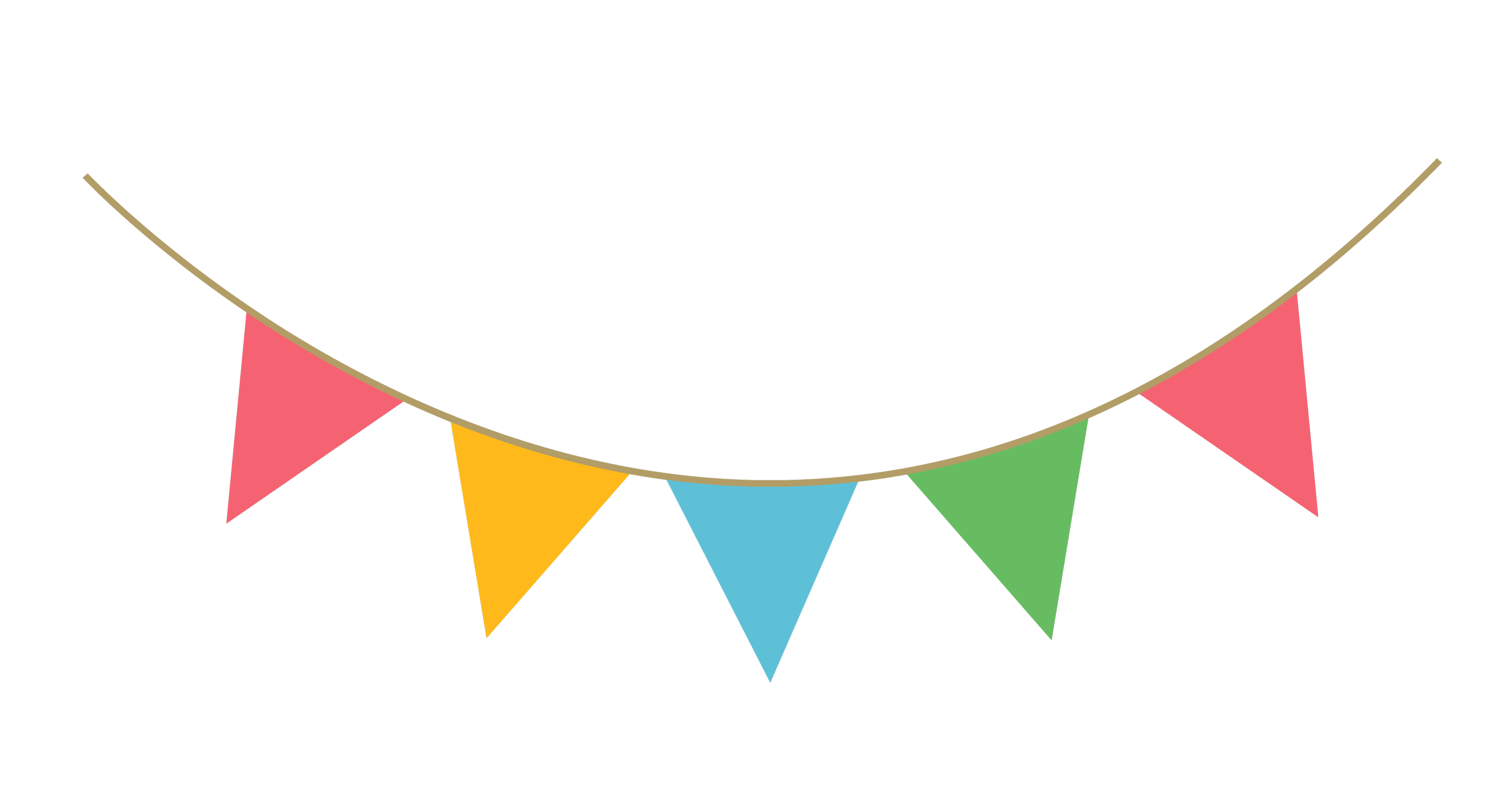 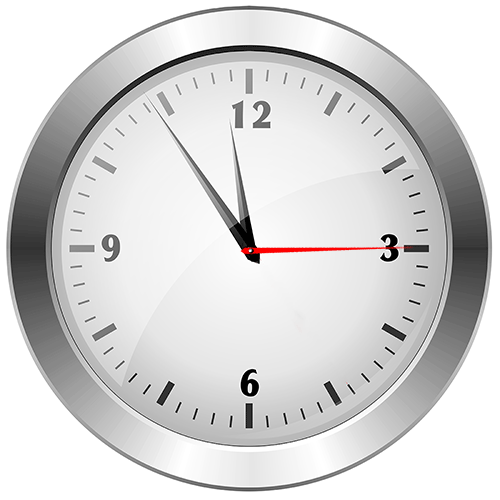 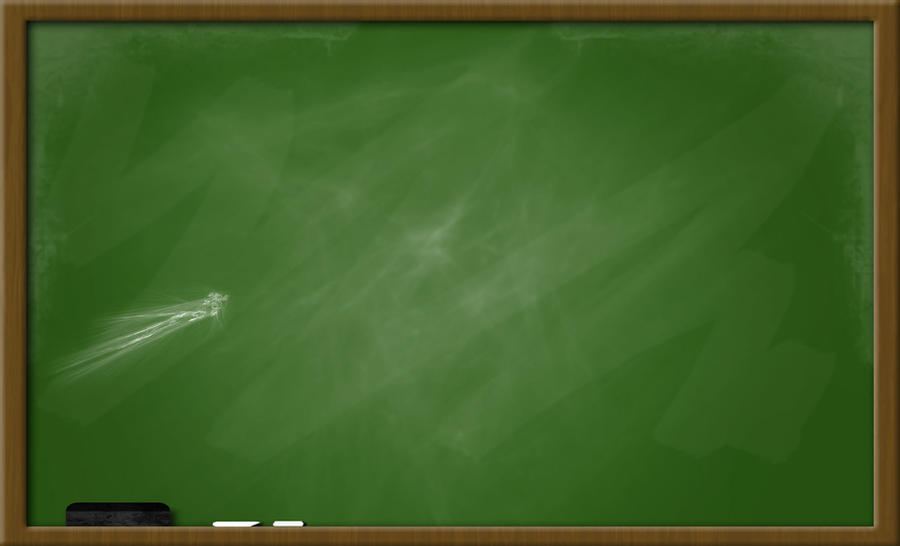 موضوع الدرس: ترتيب العمليات
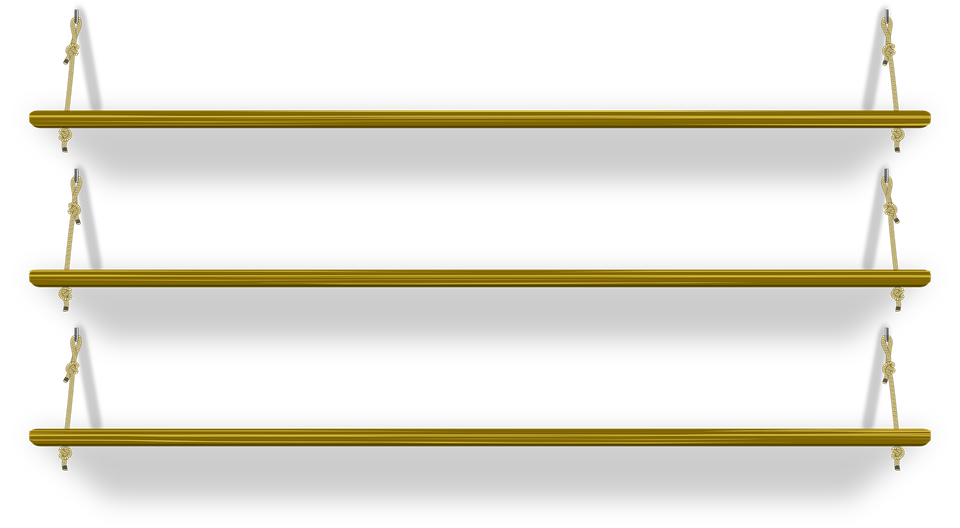 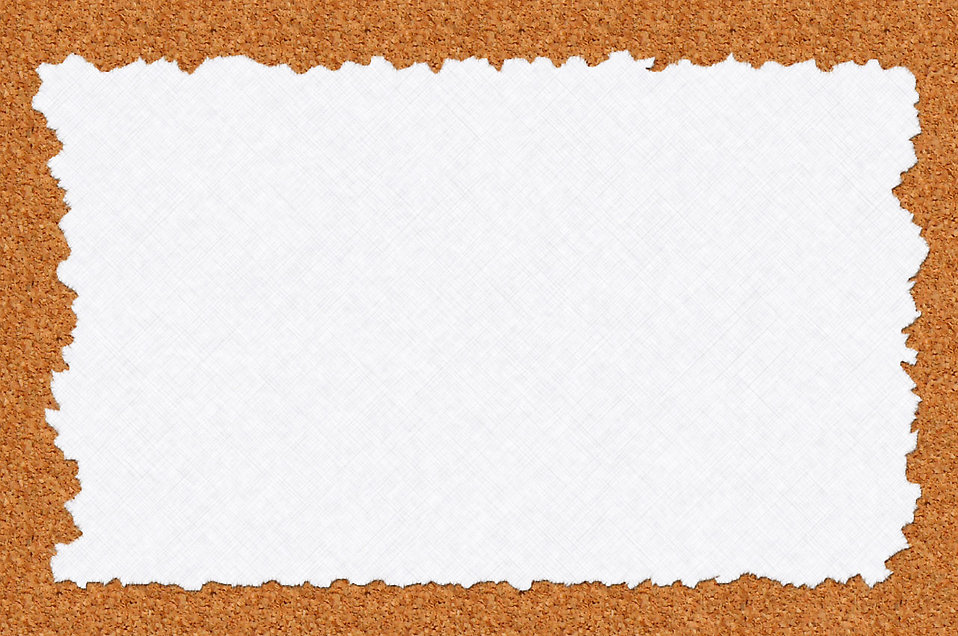 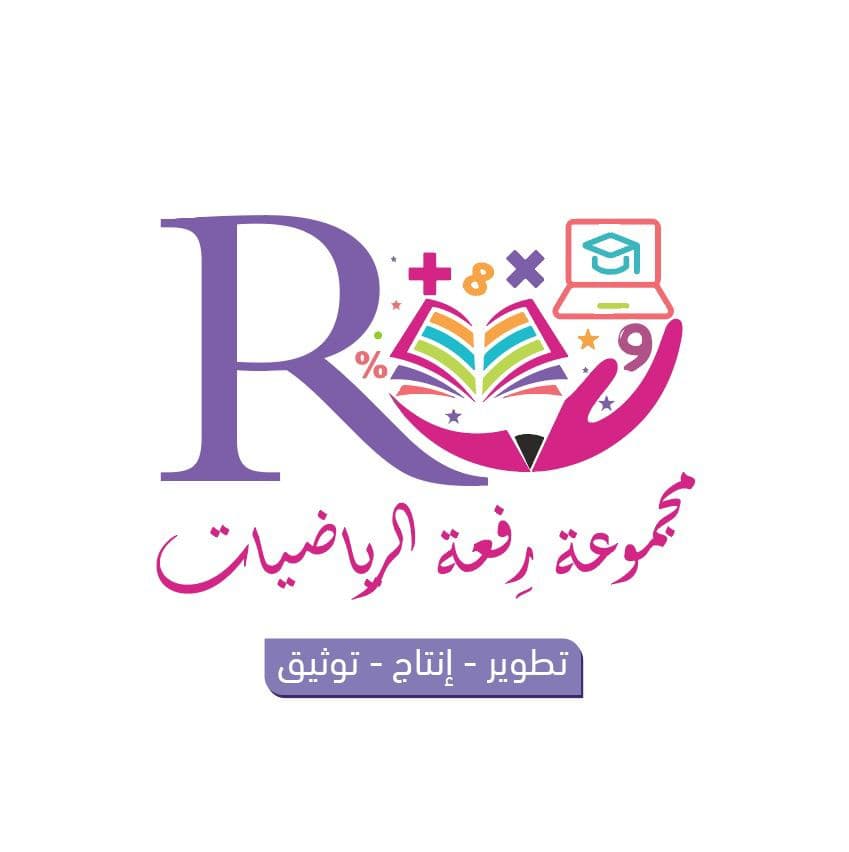 أهداف الدرس
المفردات
تمهيد
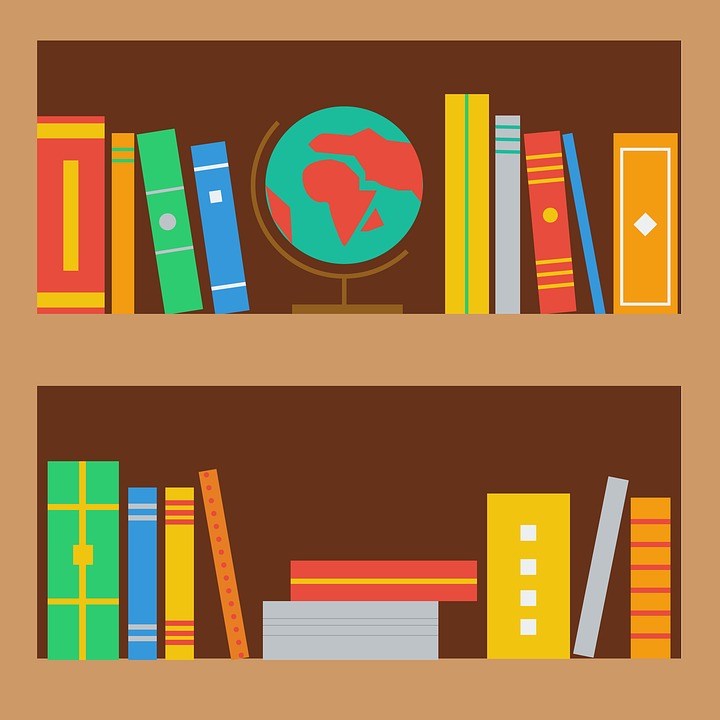 نشاط تفاعلي
تدريبات
أمثلة
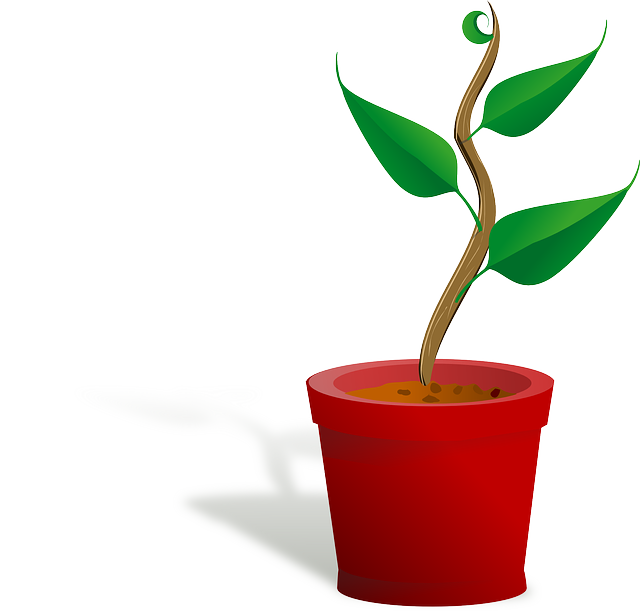 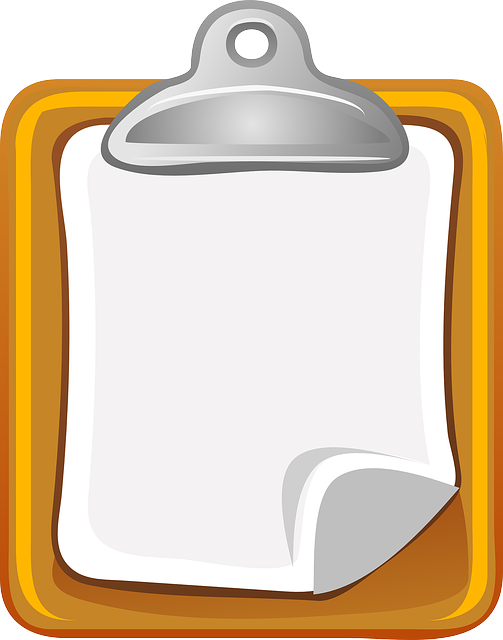 سجل الحضور
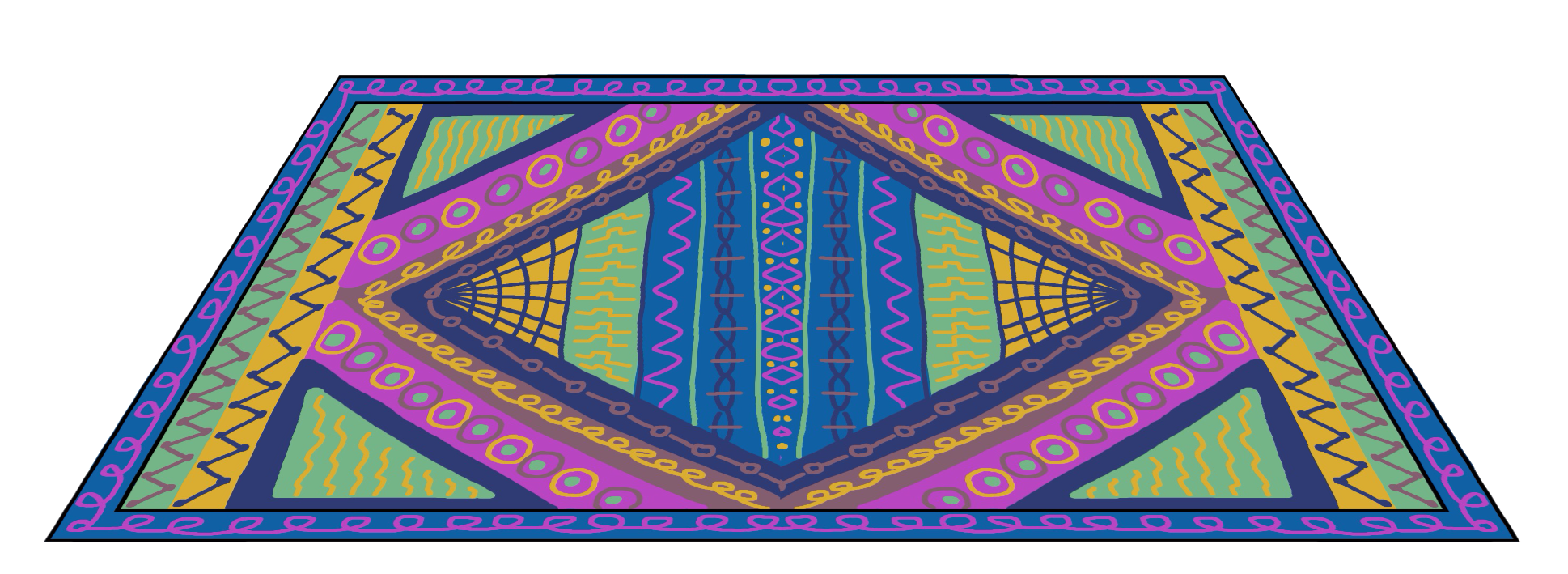 1
صفحة 86
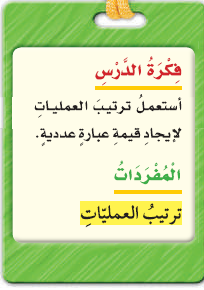 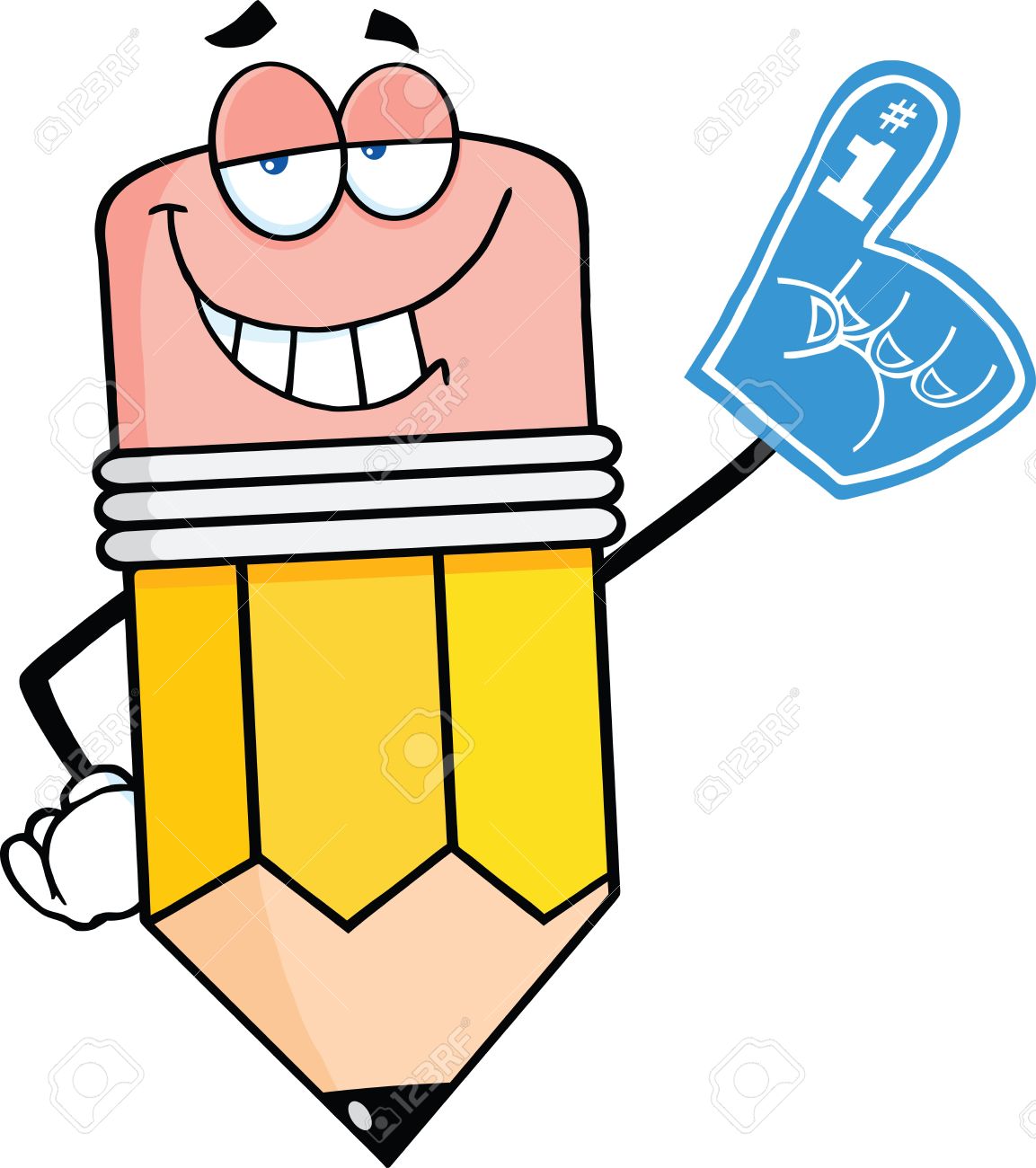 صفحة 87
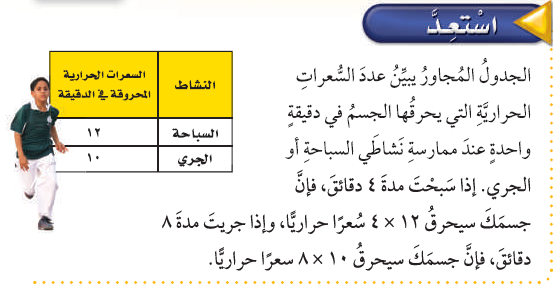 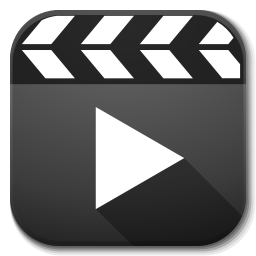 صفحة 88
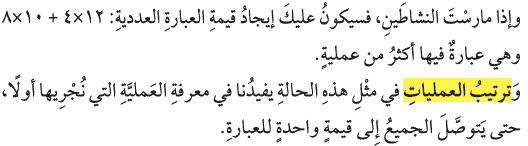 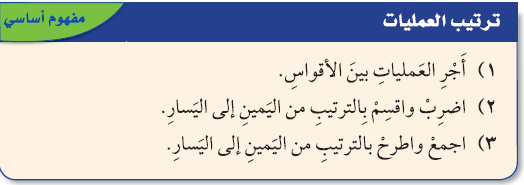 صفحة 89
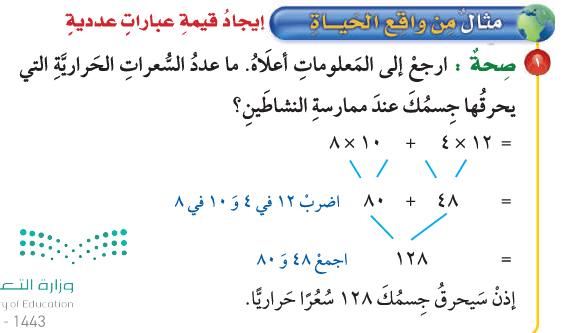 صفحة 90
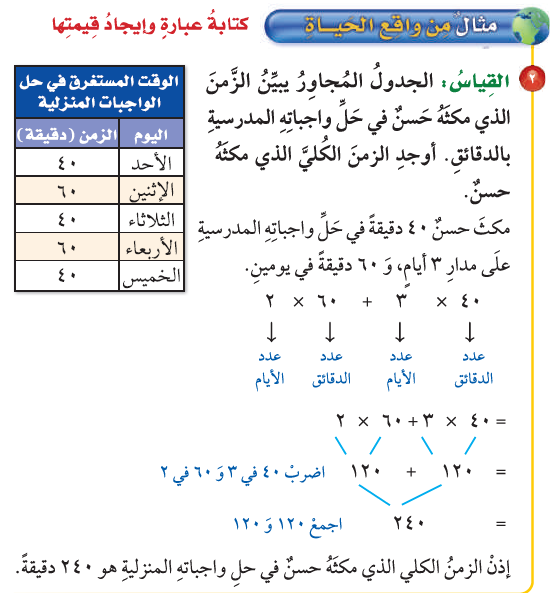 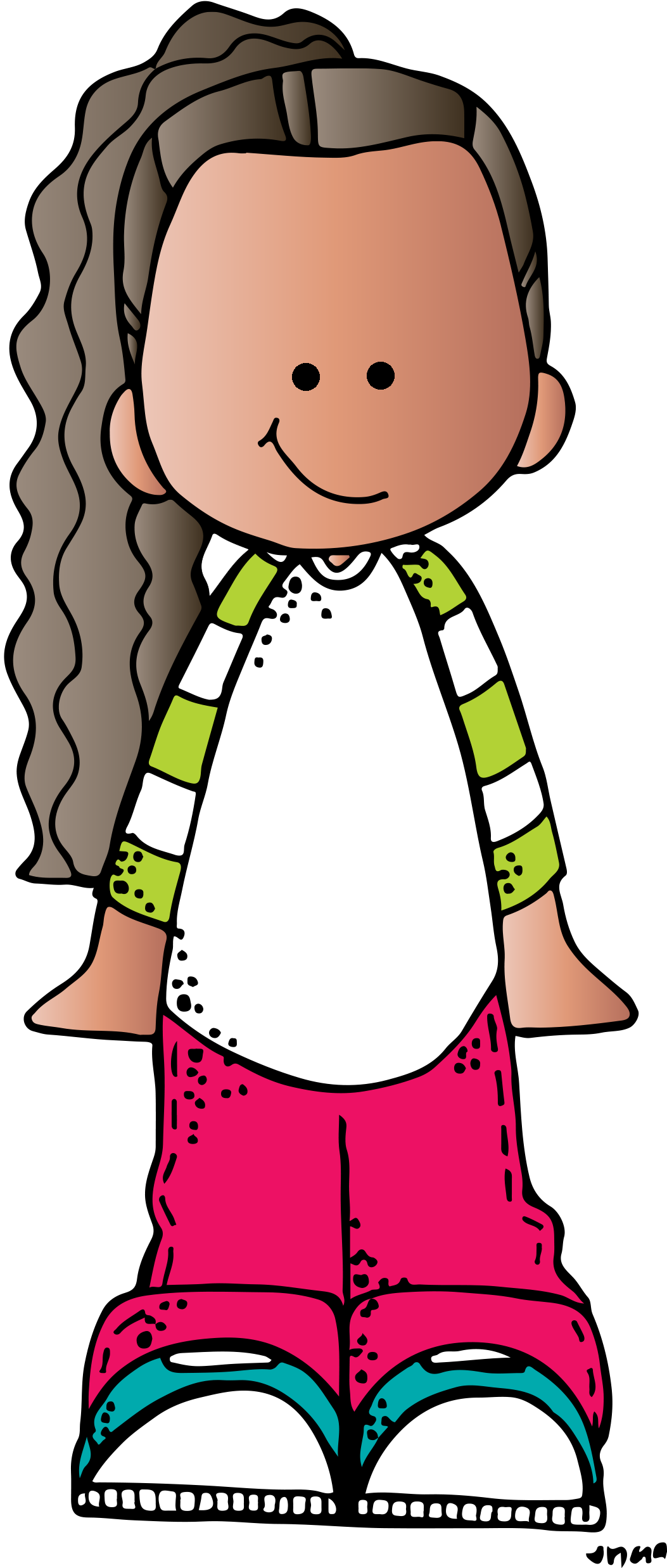 صفحة 91
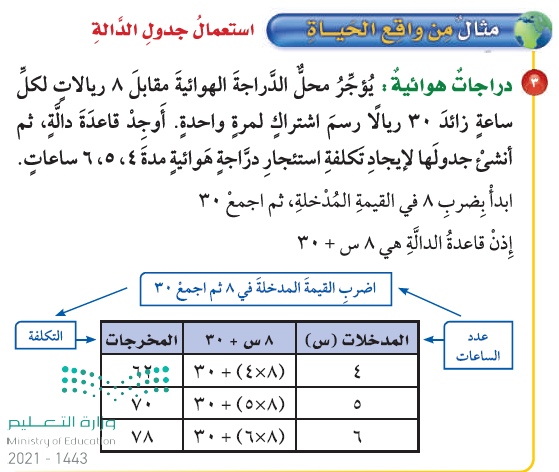 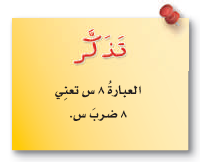 صفحة 92
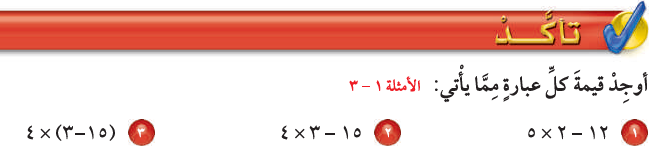 صفحة 93
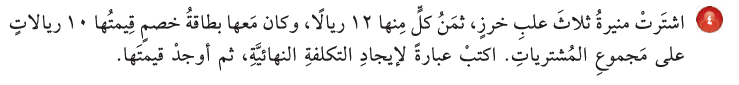 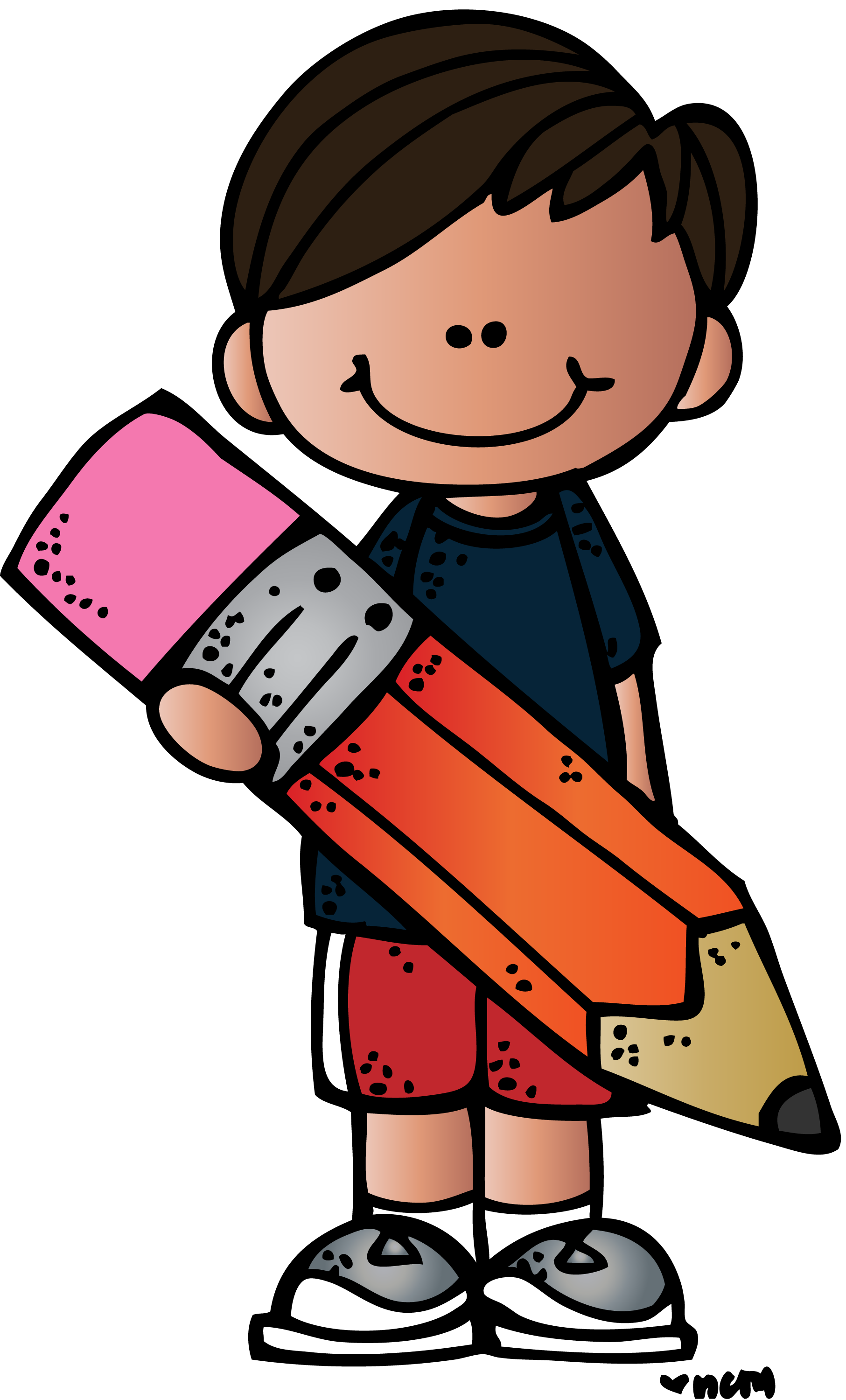 صفحة 94
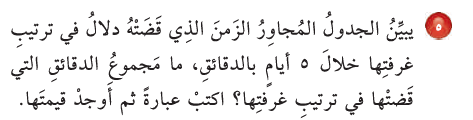 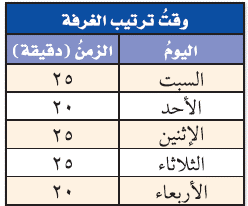 صفحة 95
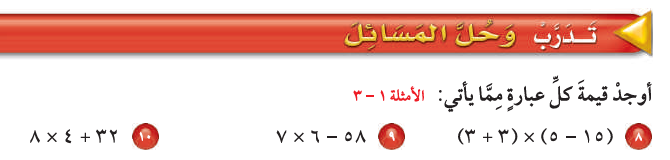 صفحة 96
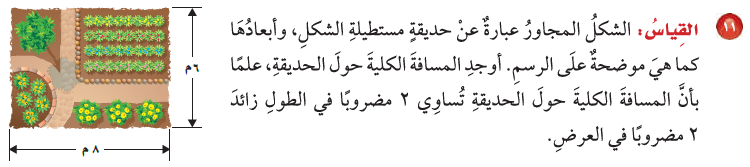 صفحة 97
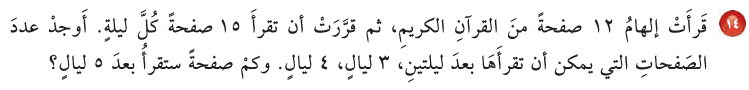 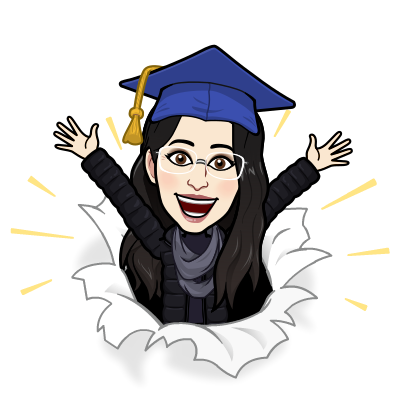 صفحة 98
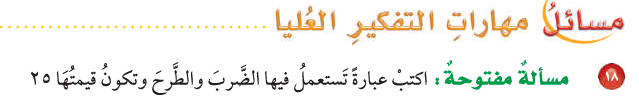 صفحة 99
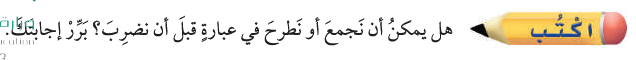 صفحة 100